Missione 4 Istruzione e Ricerca
Learning Analytics. Across data processing ethics, instructional design, and academic policy
Traiettorie di ricerca nel campo dei Learning Analytics
Dott.ssa Valeria Tamborra, PhD
Università degli studi di Bari Aldo Moro
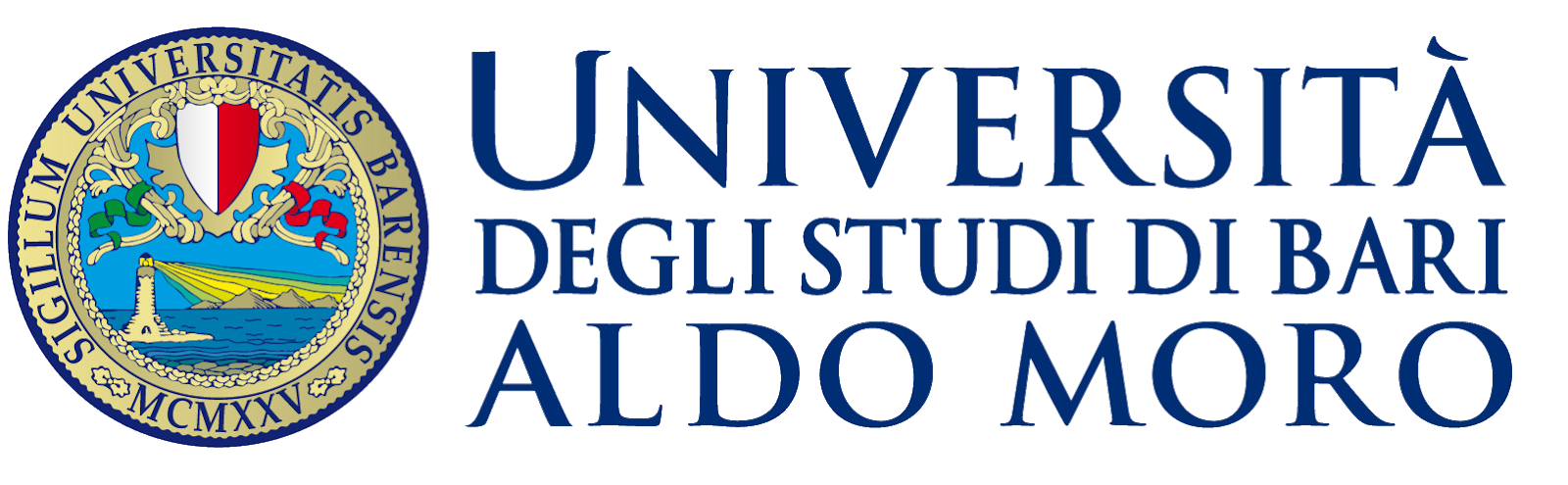 Il progetto di ricerca
Missione 4 • Istruzione e Ricerca
Missione 4 • Istruzione e Ricerca
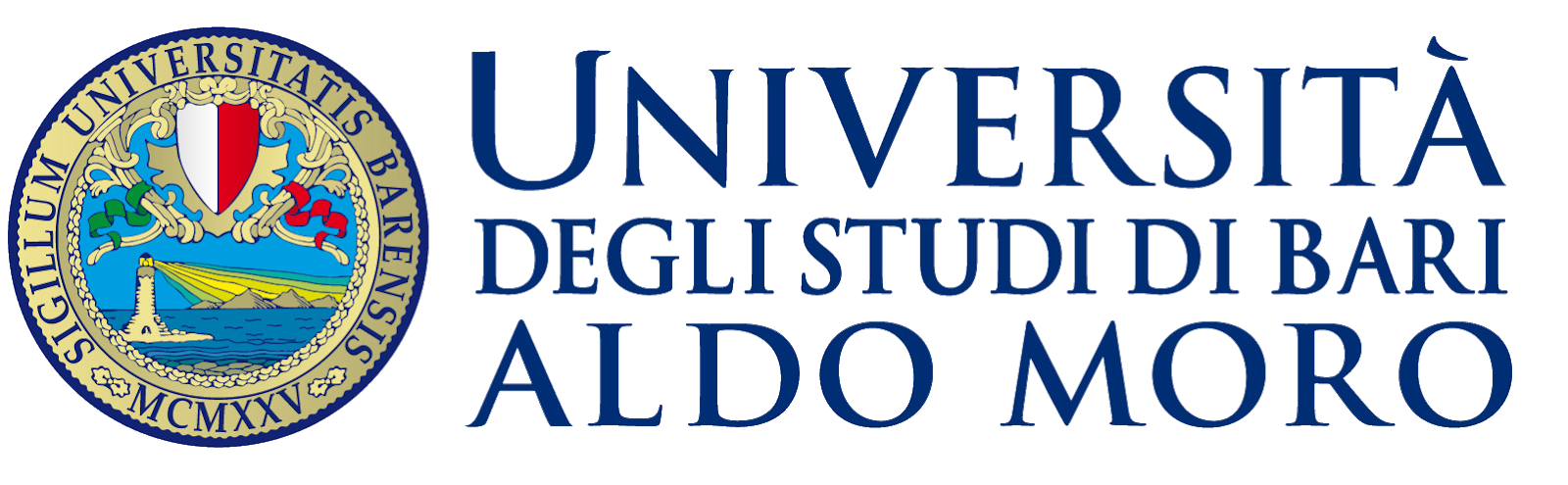 L’innovazione della didattica universitaria: le origini del modello dei Learning Analytics
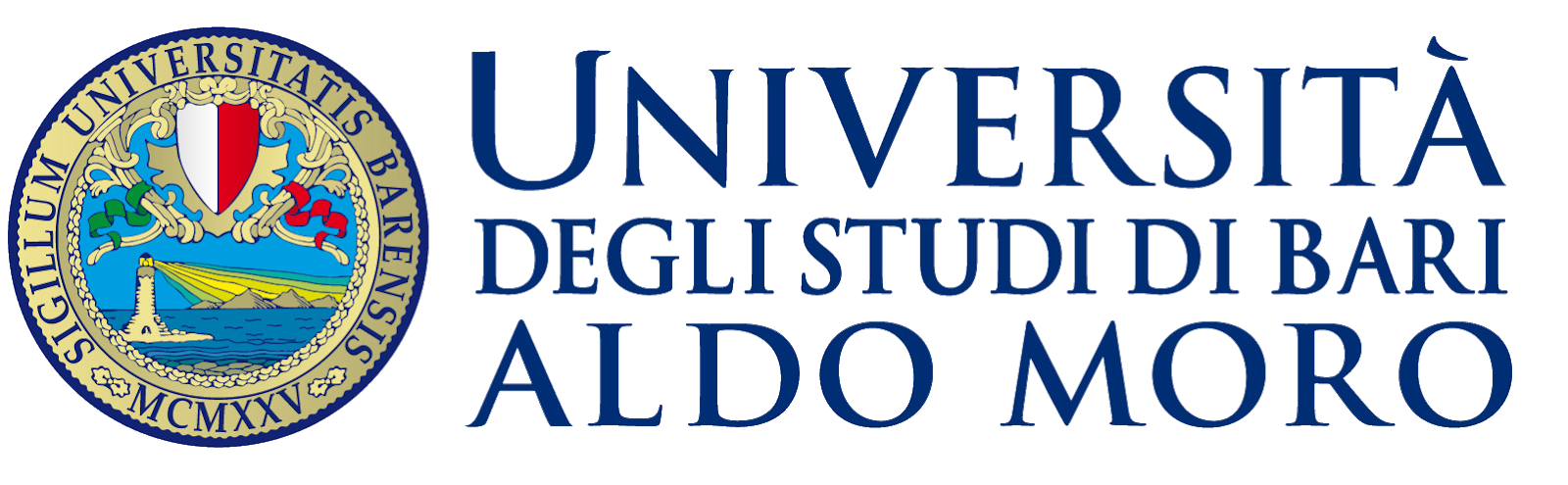 L’istanza avanzata dall’e-learning alla formazione accademica
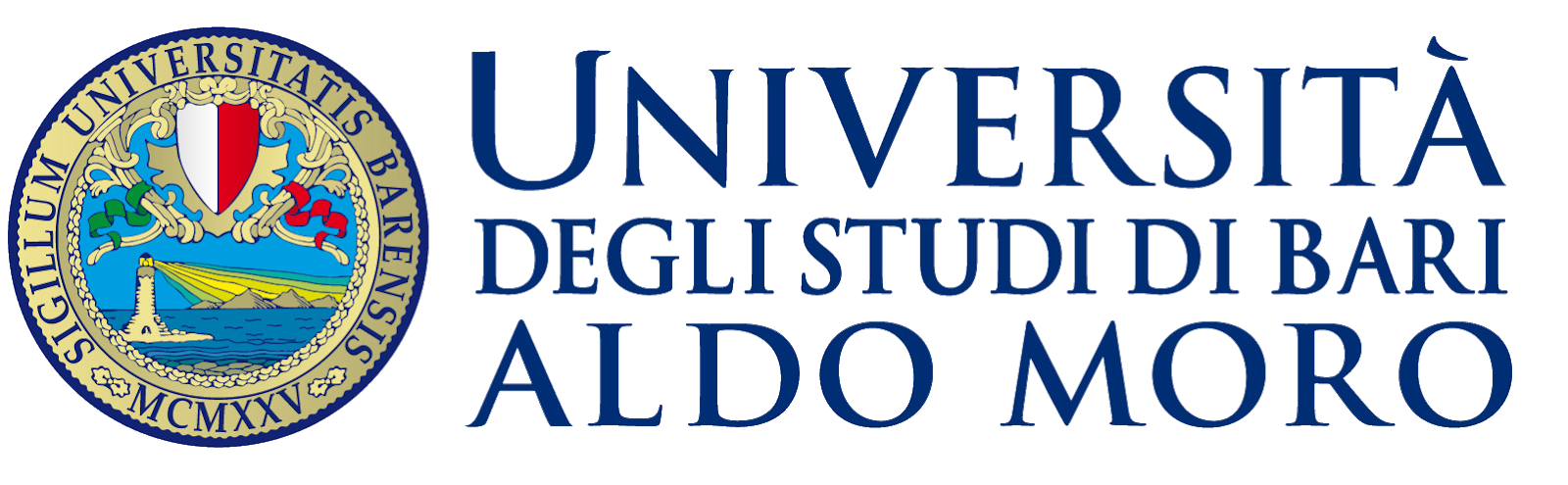 E-Learning e Learning Analytics
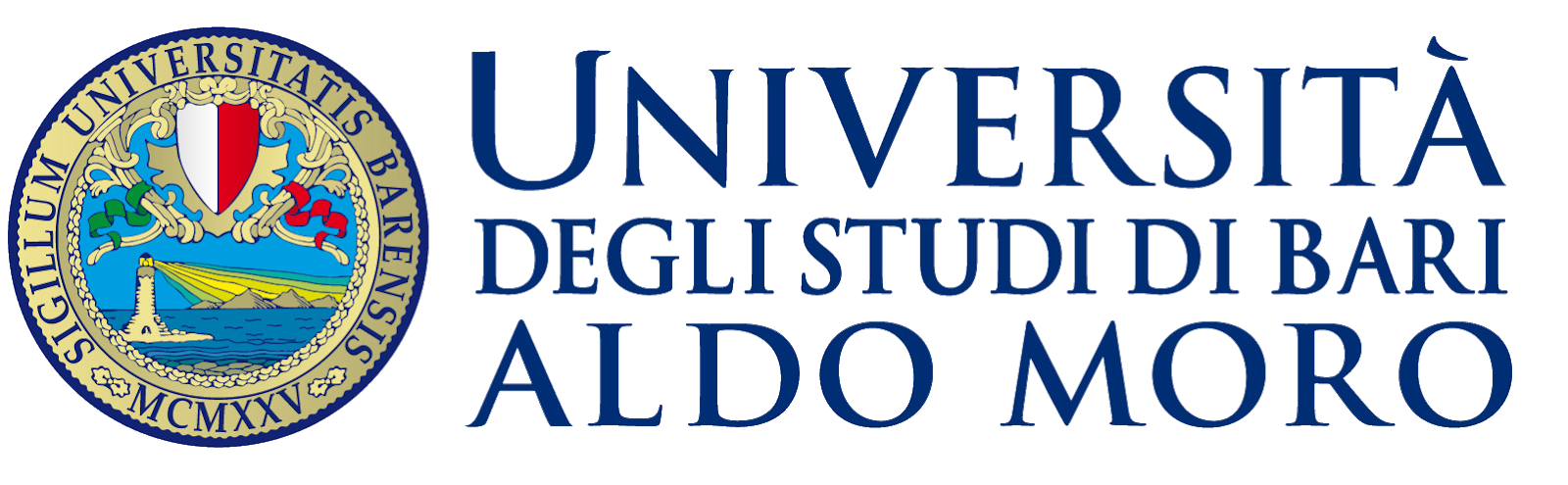 Una definizione di Learning Analytics
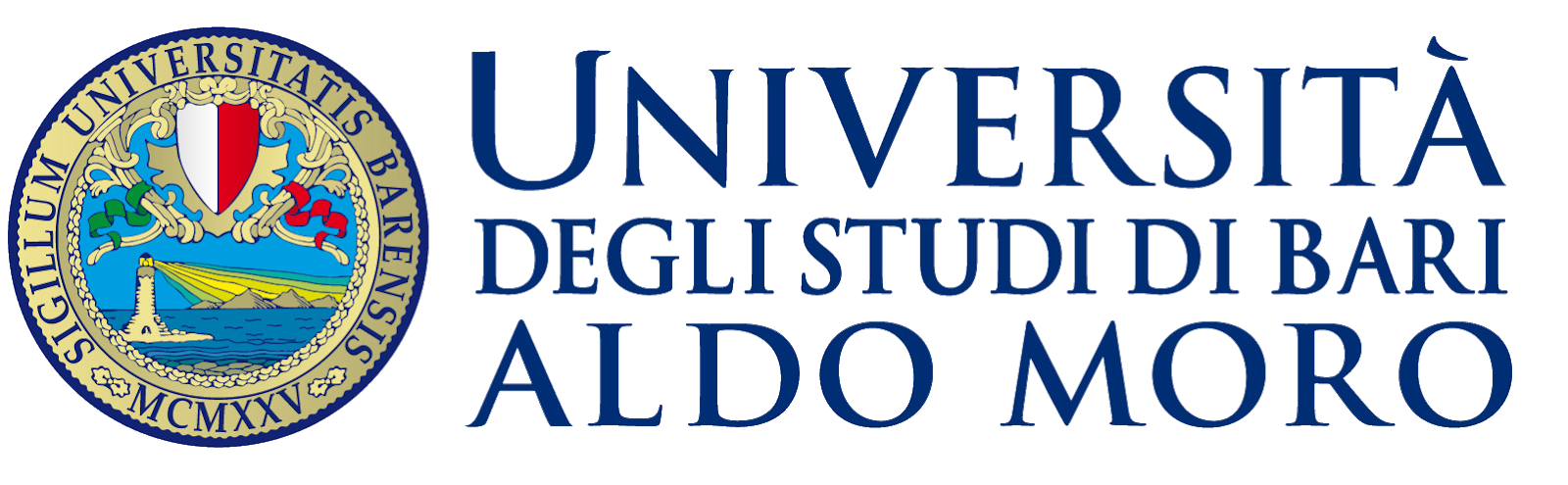 Cos’è il Learning Analytics
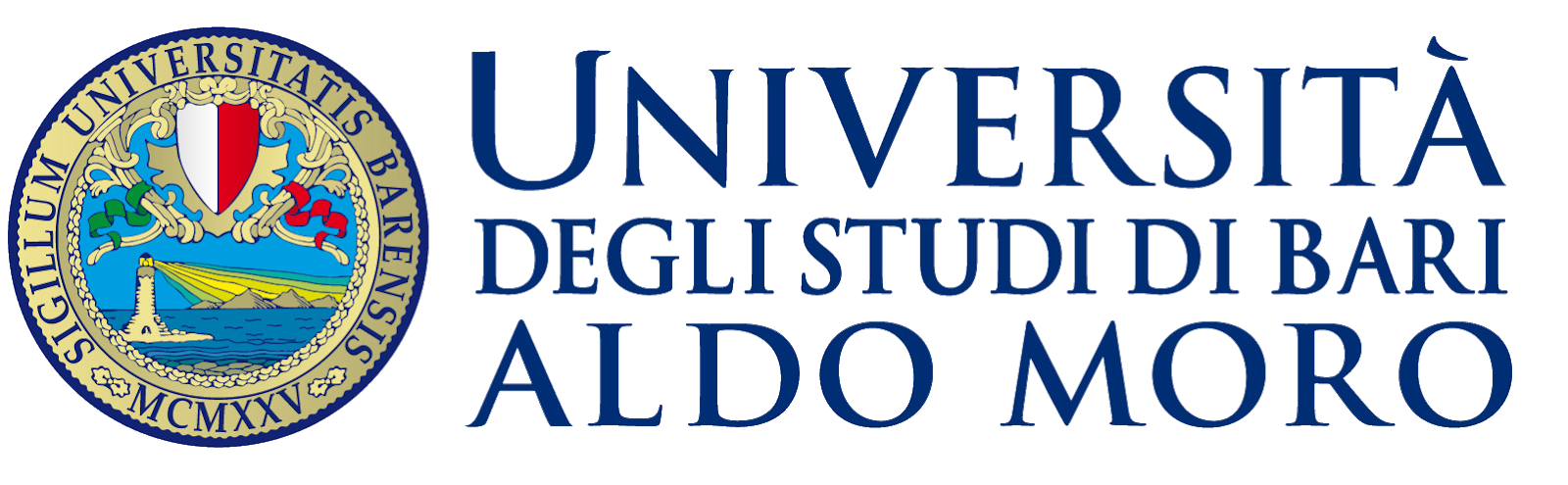 Storia del Learning Analytics
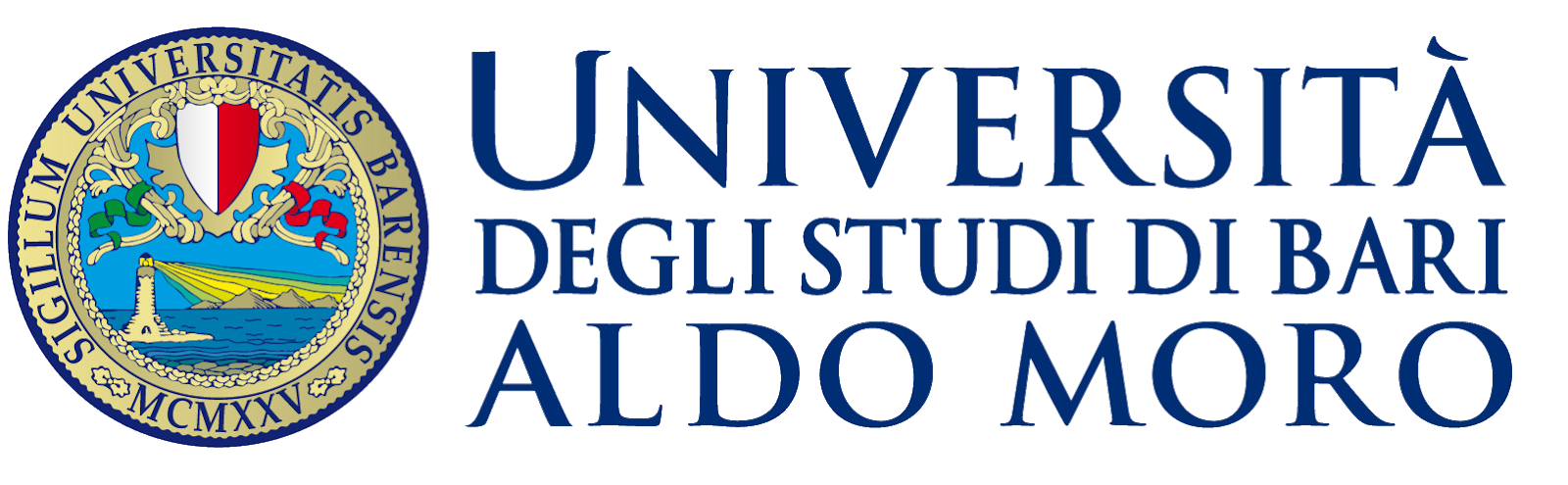 Storia del Learning Analytics
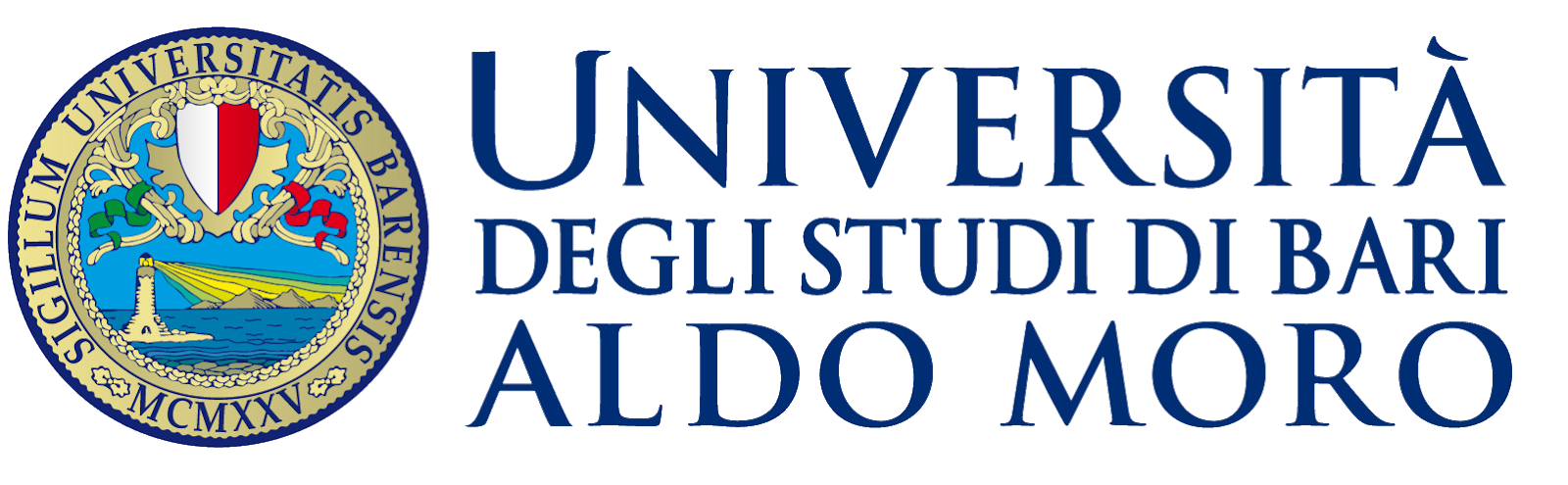 Formazione universitaria e Learning Analytics
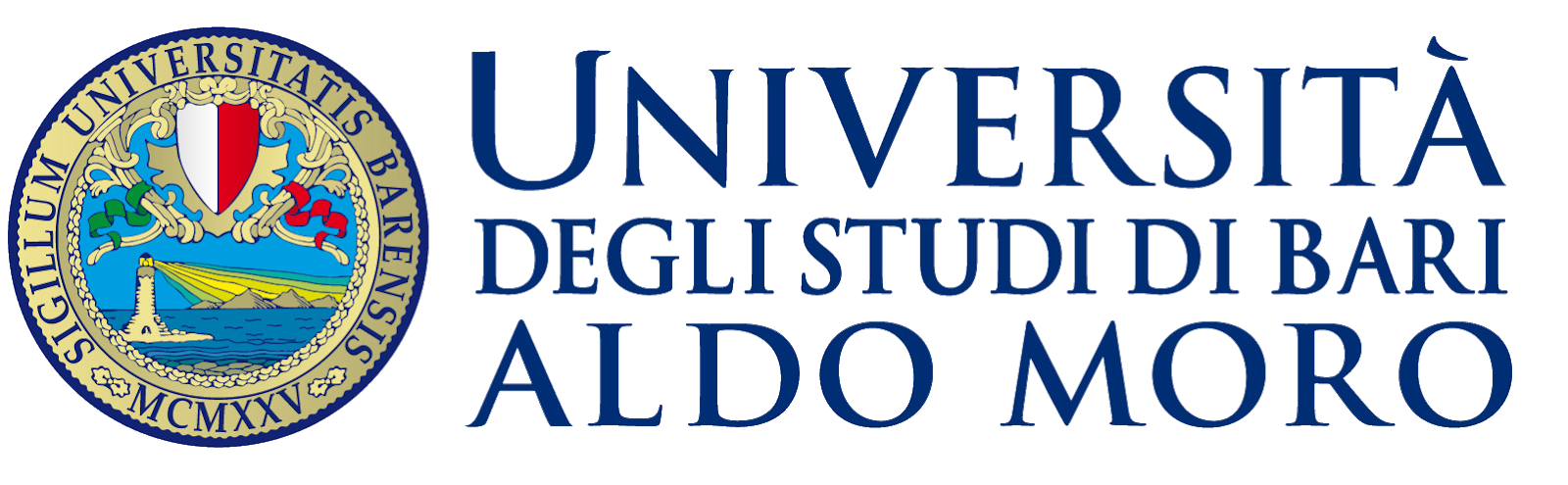 Academic Analytics
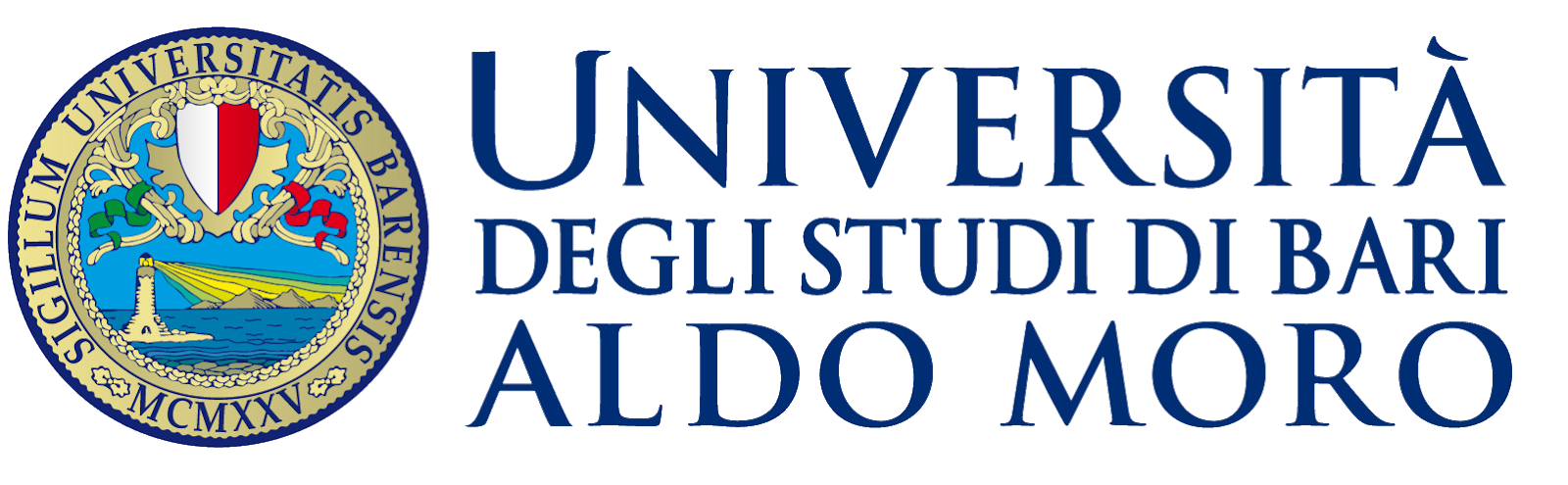 Approcci di Learning Analytics
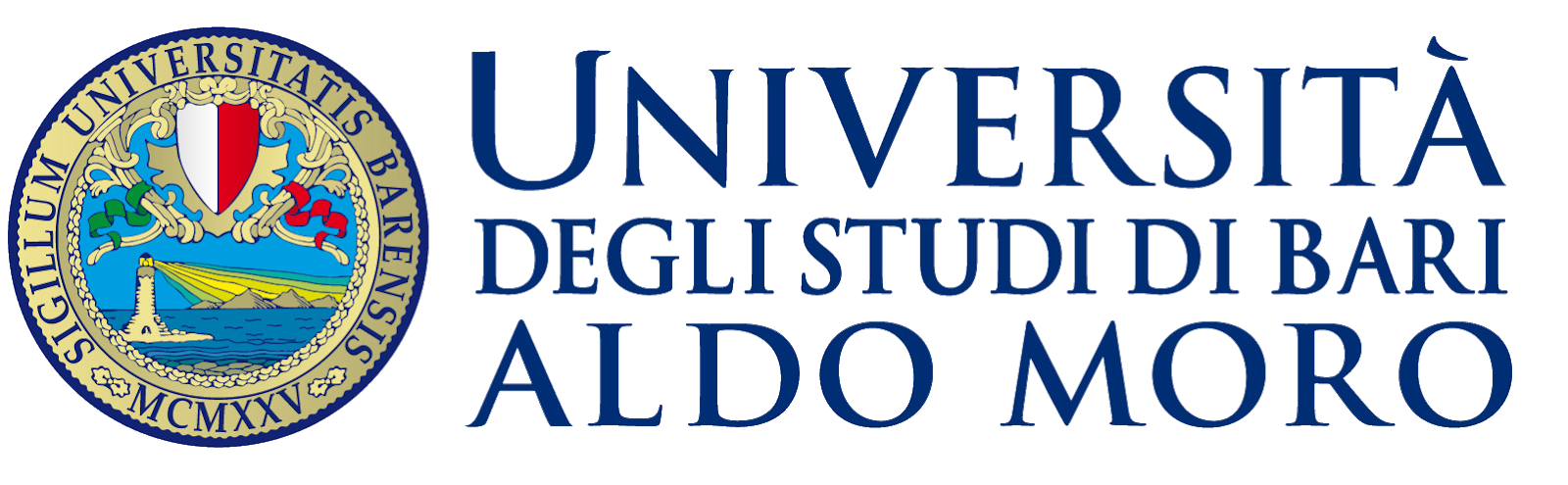 Modelli descrittivi ed esplicativi
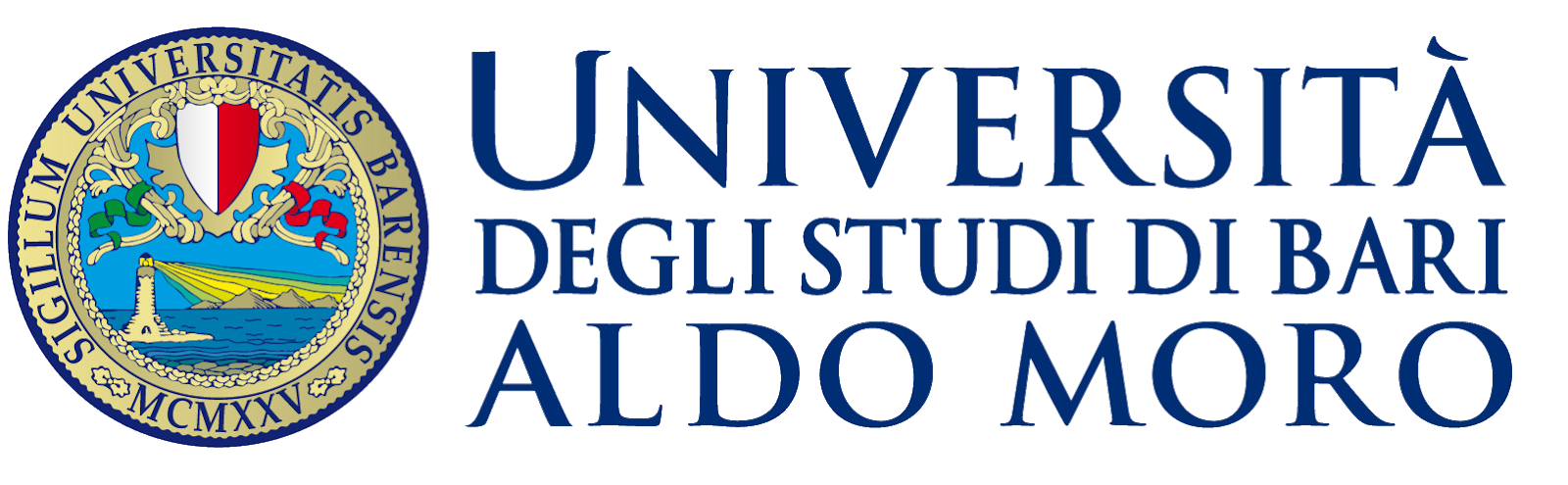 Modelli predittivi
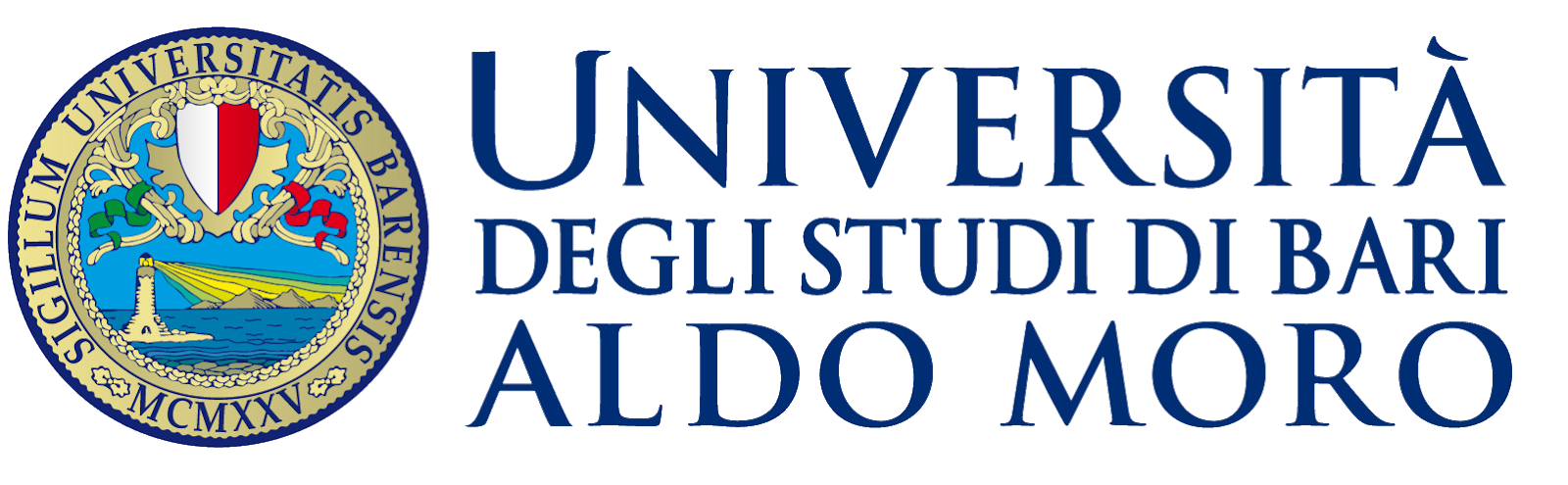 Modelli prescrittivi
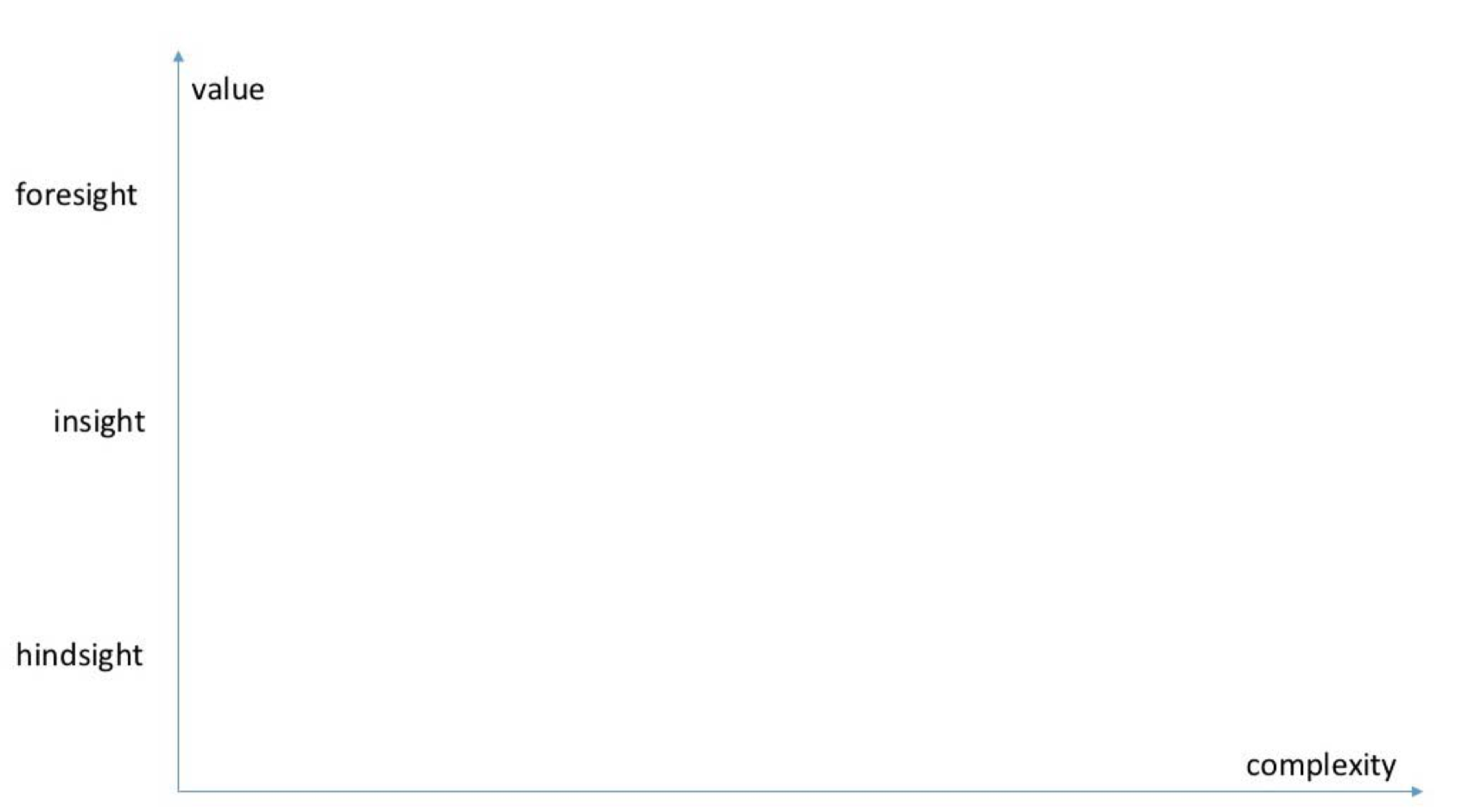 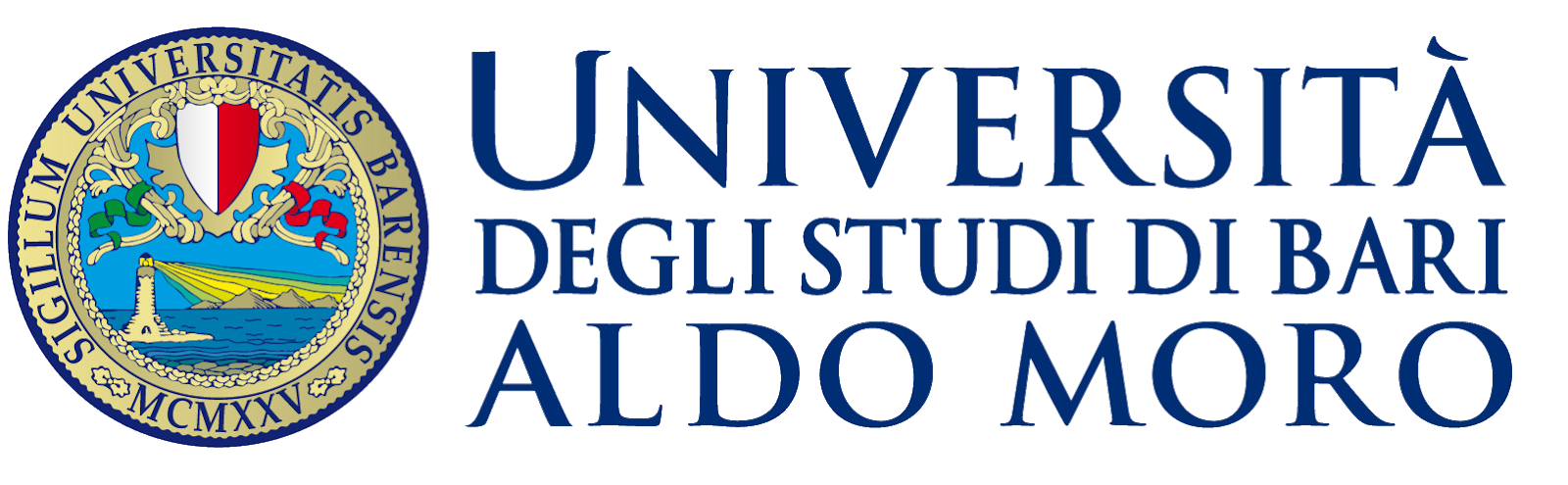 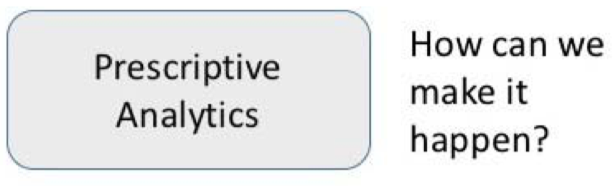 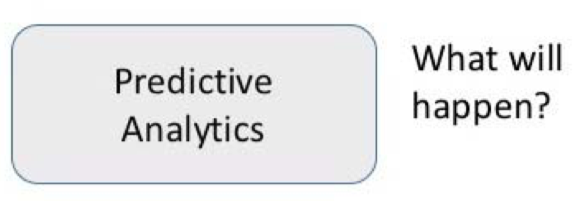 In sintesi
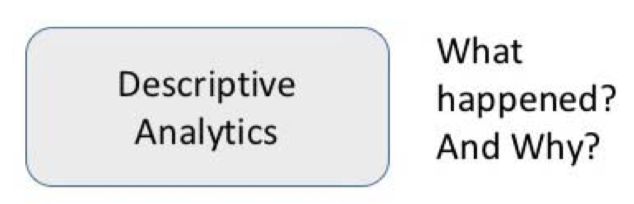 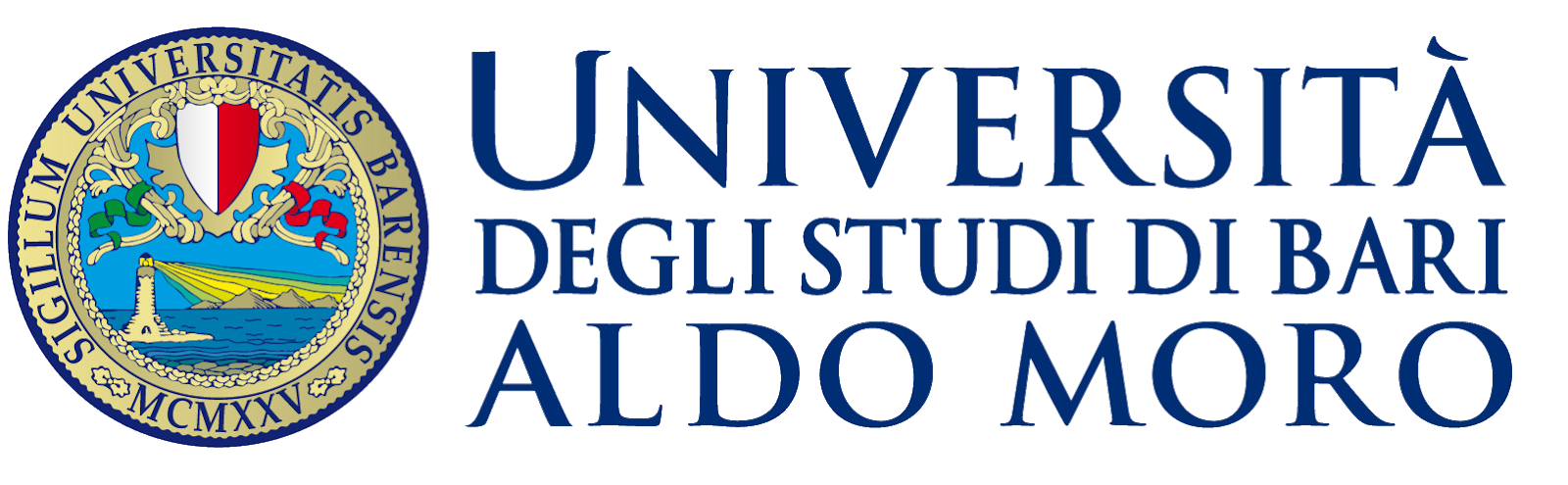 Learning Analytics e Learning Design
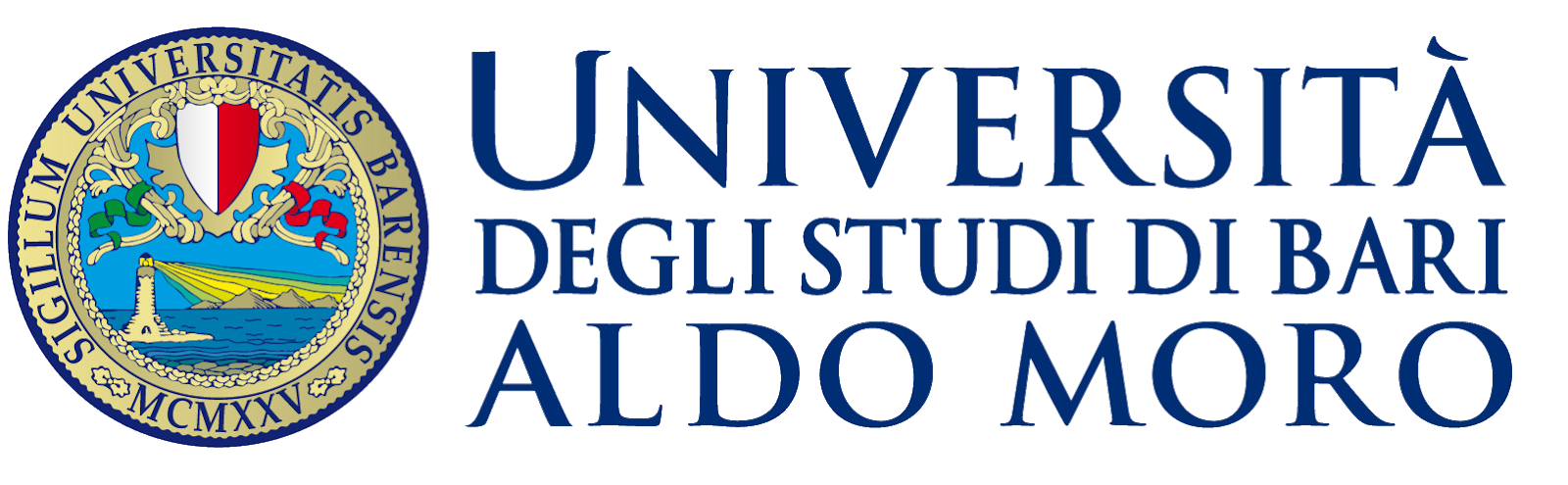 Limiti e prospettive
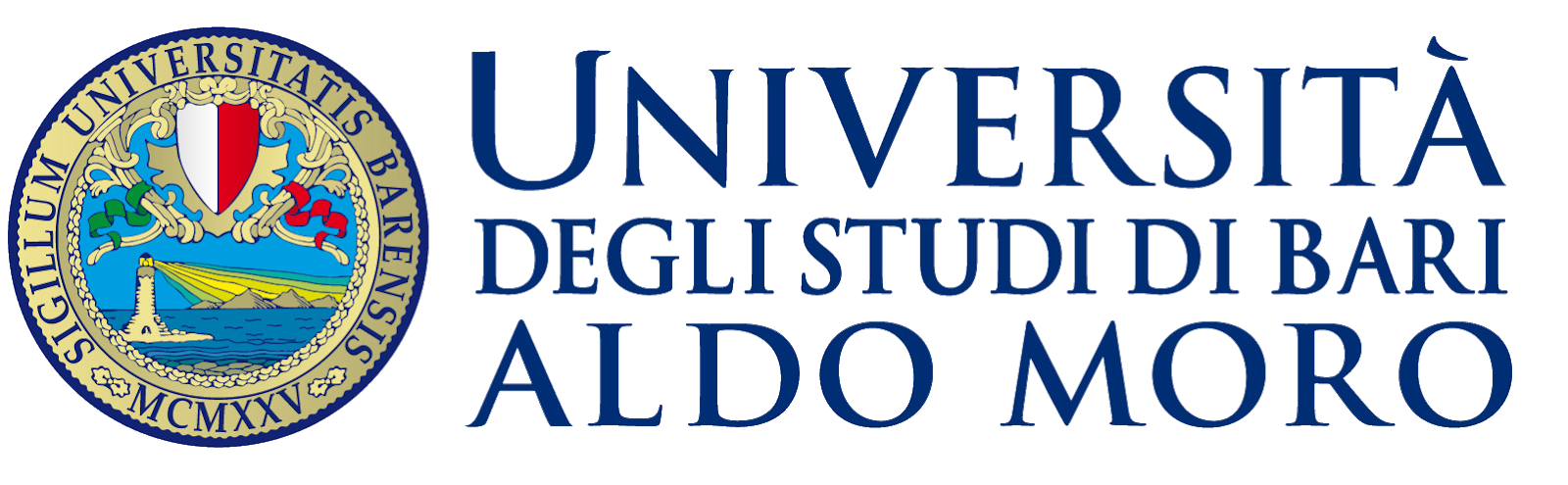 Grazie per l’attenzione